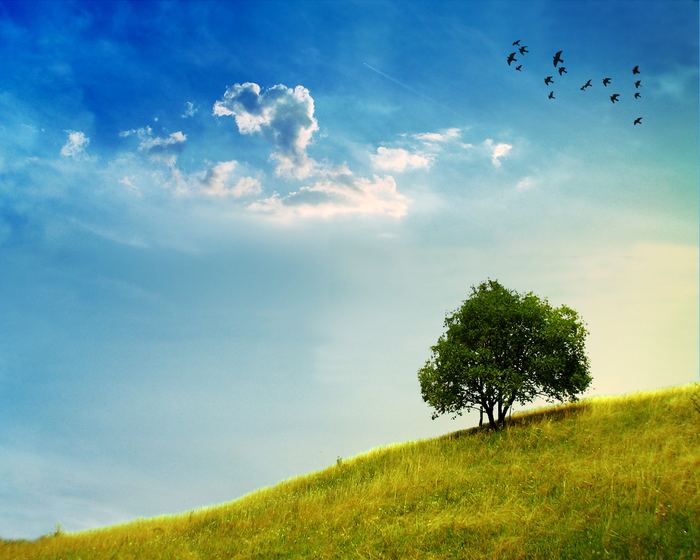 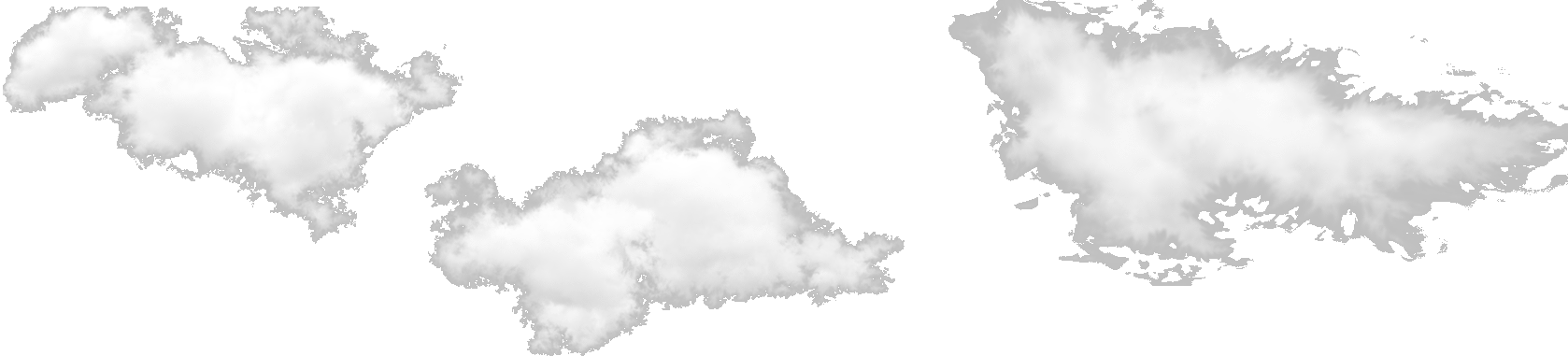 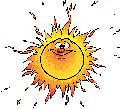 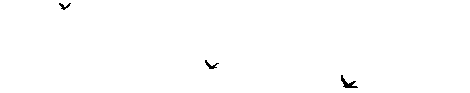 Урока окружающего мира 
3 класс
Тема:  ЭКОЛОГИЧЕСКАЯ БЕЗОПАСНОСТЬ
Учитель: Крупенникова Александра Алексеевна
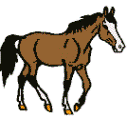 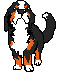 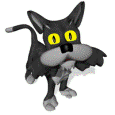 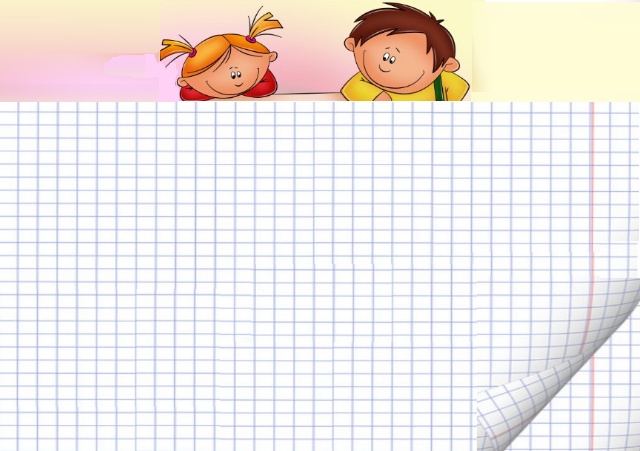 «экос» - дом
«логос» - наука
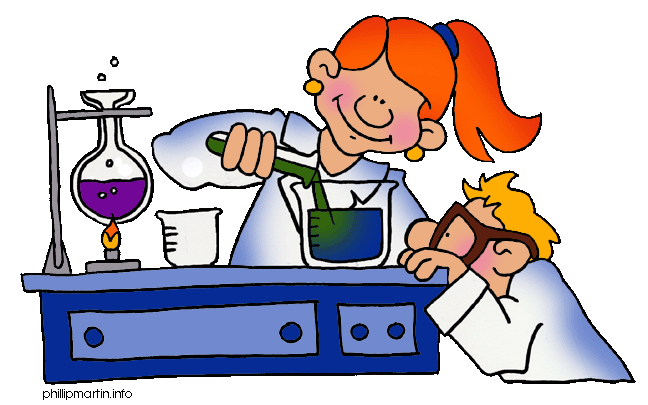 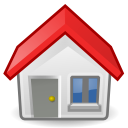 Экология – «наука о доме»
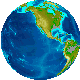 Экология - наука  о  нашем  собственном  доме,  о  Земле  и  о  законах,  по  которым
мы  должны  в  нем  жить.
ЭКОЛОГИЧЕСКАЯ БЕЗОПАСНОСТЬ
 
– это защита от вредного воздействия загрязненной среды
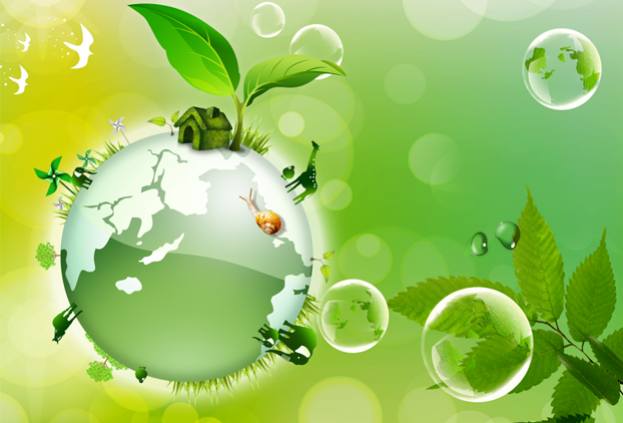 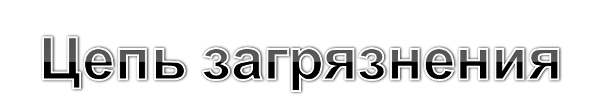 Растения
Люди
Животные
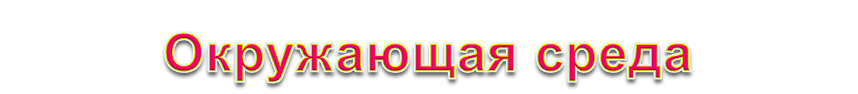 Воздух
Вода
Почва
Источники загрязнения
Промышленные предприятия
Транспорт
Дома
Люди
Правила защиты от грязного воздуха:
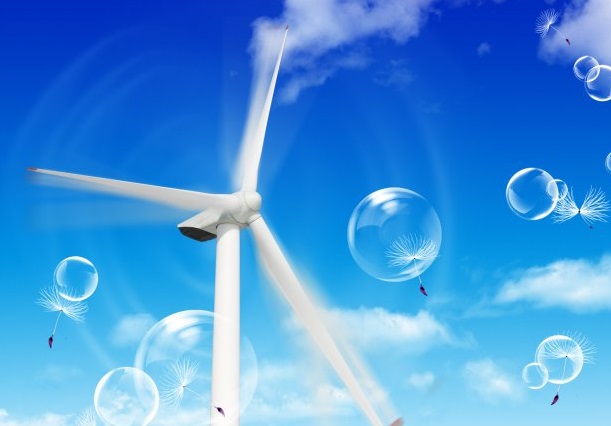 Выбирай такую дорогу, где автомобилей поменьше, а зелени побольше!
Не останавливайся возле автомобиля с работающим двигателем!
Не гуляй по улице во время тумана – это может быть смог!
Охраняя растения, сбережешь чистый воздух!
Правила защиты от загрязненной воды:
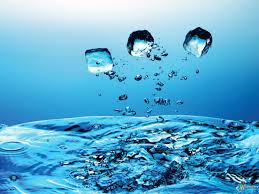 Не купаться в загрязненных водоемах или около промышленных стоков!
Очищай воду в домашних условиях с помощью специального бытового фильтра!
Не пить воду из-под крана!
Не пить в водоемах воду!
Правила защиты от некачественных продуктов питания:
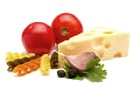 Не собирай ягоды и грибы недалеко от автомобильных дорог, свалок и промышленных предприятий!
Всегда тщательно мой овощи и фрукты!
Не ешь рыбу, выловленную в загрязненной реке!
В магазине выбирай экологически чистые продукты!
БЛАГОДАРЮ ЗА УРОК!
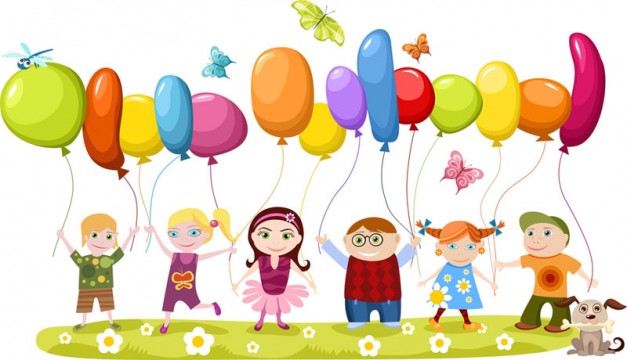